Литературный музей
Музей Сергея Есенина в Константиново
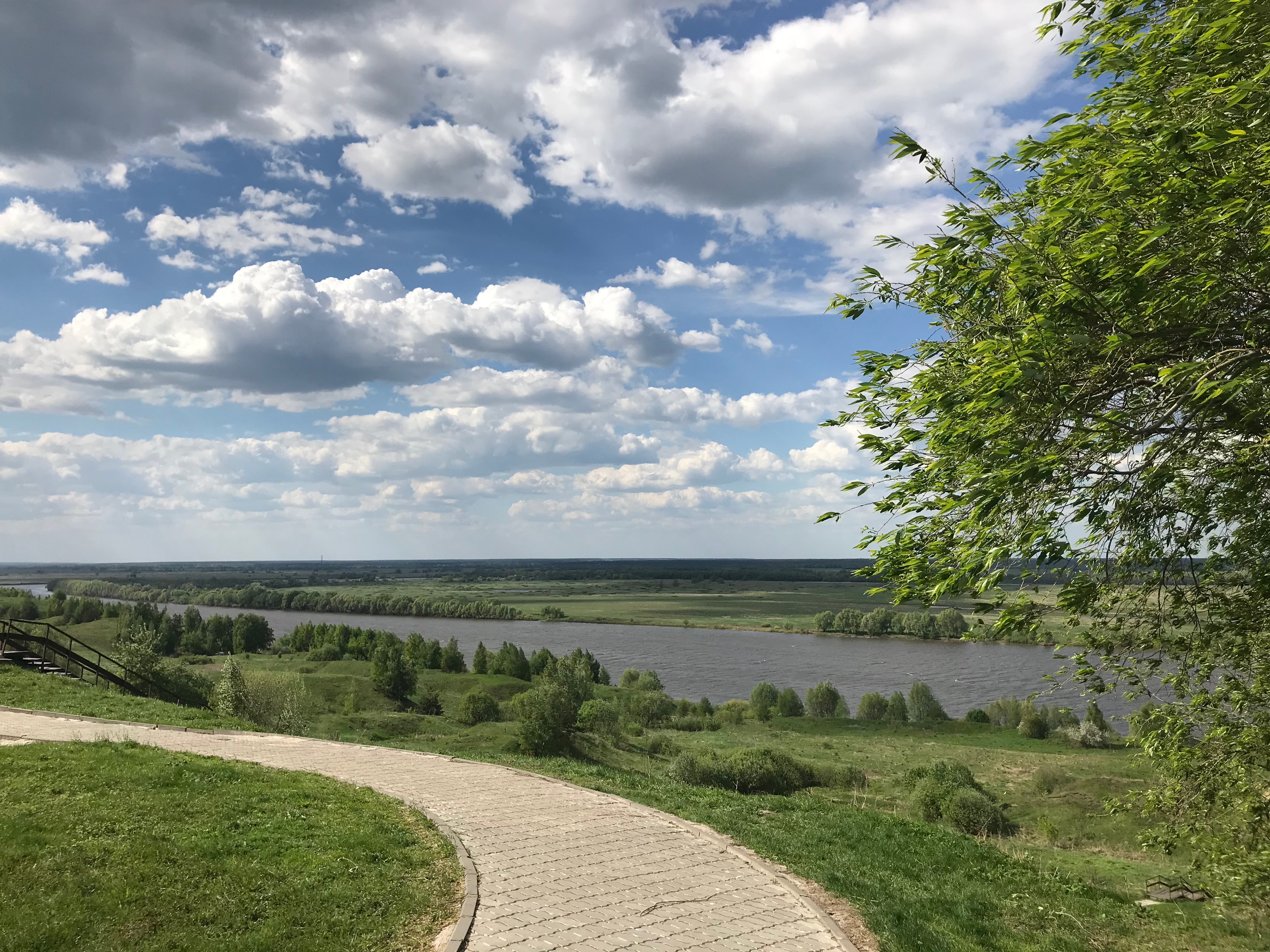 На берегу Оки стоит древнее село Константиново, хранящее память о своем знаменитом односельчанине и о дореволюционной России.
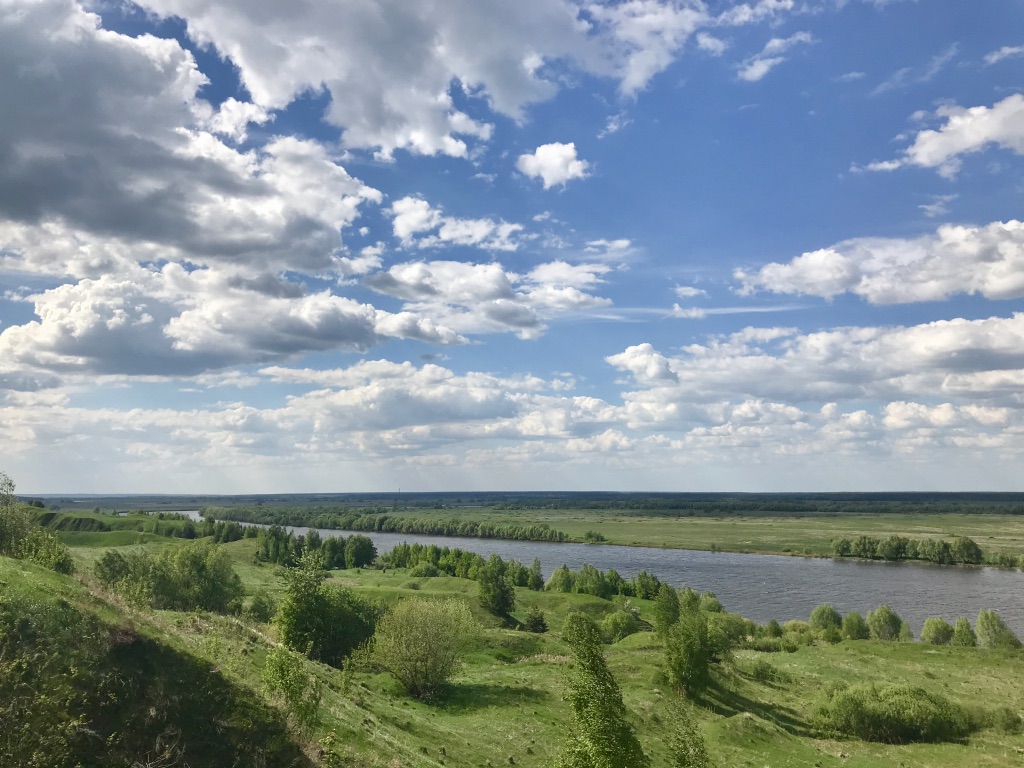 Край любимый. Сердцу снятся
Скирды солнца в водах лонных,
Я хотел бы затеряться
В зеленях твоих стозвонных.
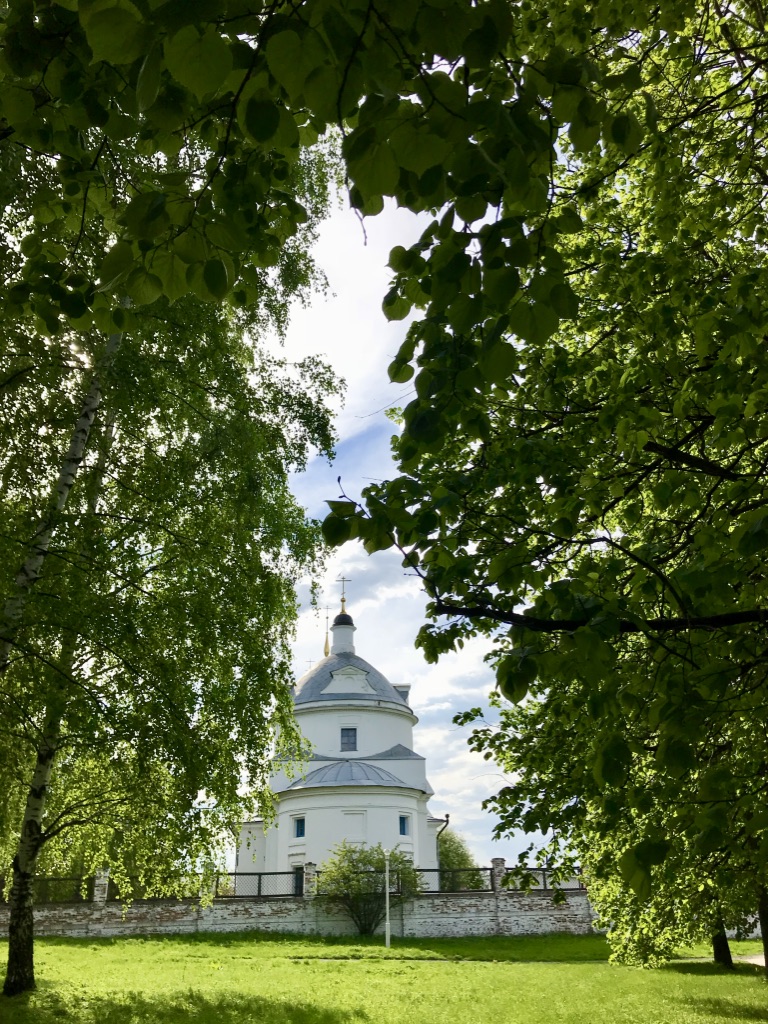 Напротив церкви Казанской иконы Божией Матери стоит маленький домик, где родился Сергей Есенин
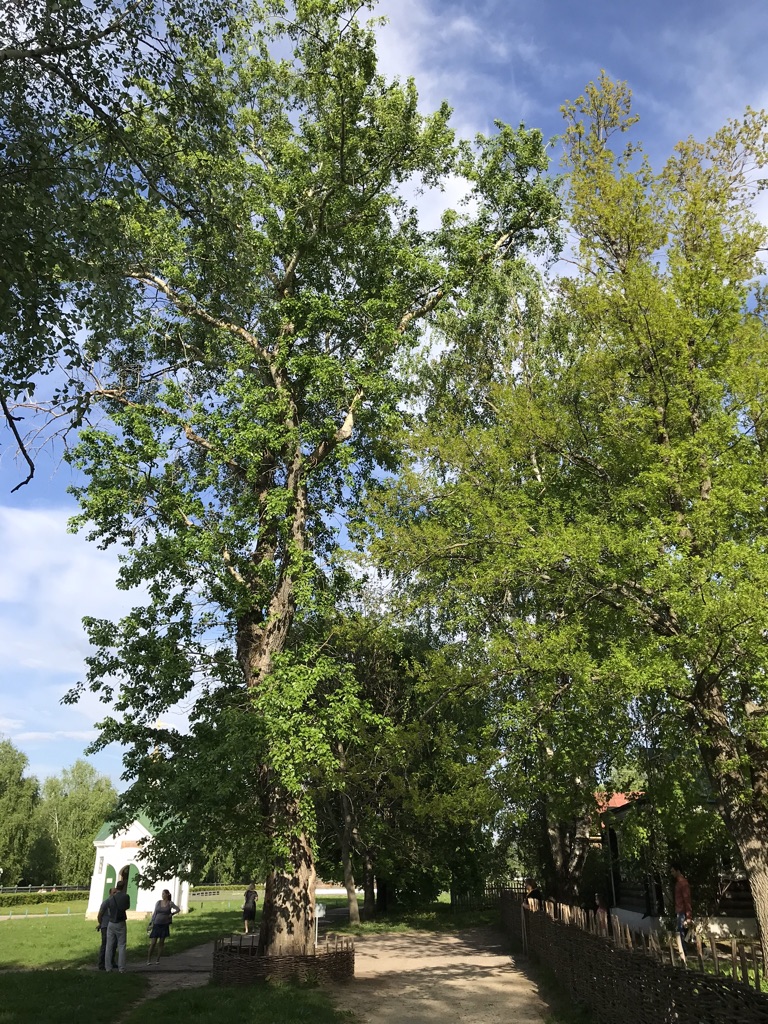 Рядом с домом растет тополь, посаженный Сергеем Есениным в 1924 г.
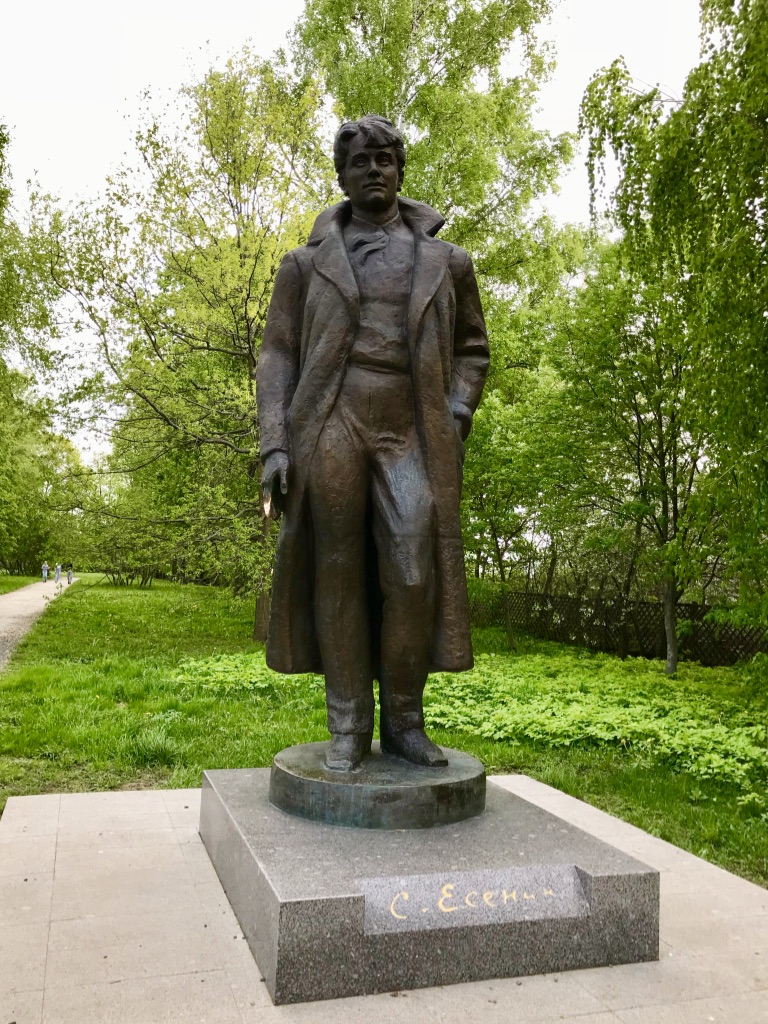 Памятник русскому поэту
Земская школа
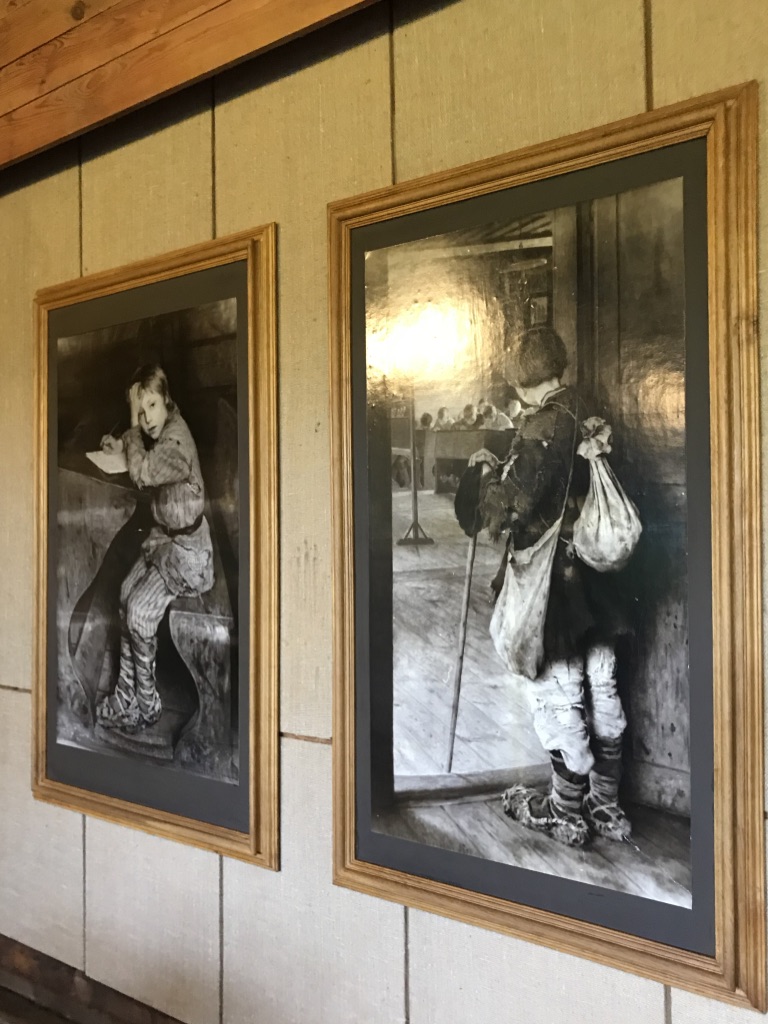 В 1879 году крестьяне и местный помещик С.Г. Куприянов подают прошение об открытии в Константинове школы, а сельское общество жертвует на это 60 рублей. В феврале 1879 года в Константинове появилась своя школа. Многие крестьяне отдали в неё своих детей, в земской школе учился и отец будущего поэта Александр Никитич Есенин. Летом 1898 года здание школы было перестроено. В 1904 году его порог переступил Серёжа Есенин.

К сожалению, мемориальное здание не сохранилось до наших дней. В 1994 году здание земской школы было восстановлено, вскоре в нём разместилась экспозиция
Один из двух классов школы — исторический
В нём ведётся рассказ о земских школах Рязанской губернии. 
В экспозиции представлены фотографии земских школ, учителей, методическая литература, учебные пособия, а также детские книги, изданные для народа. 
Особенно интересна учебная географическая карта 1895 года выпуска, поскольку она является «ровесницей» Сергея Есенина. Все эти экспонаты дают представление о системе начального народного образования в России на рубеже XIX — ХХ веков.
Другой класс — мемориальный.
Его обстановка переносит нас в 1904—1909 годы, когда в земской школе учился Сергей Есенин: красный угол с иконой Богородицы, стройные ряды парт, портреты императора Николая II и императрицы Александры Фёдоровны по обеим сторонам чёрной классной доски, напольные счёты, на стенах — учебные картины на сюжеты Священной истории. 

Притягивают взгляд посетителей большие наглядные пособия с церковнославянской и дореволюционной русской азбуками.
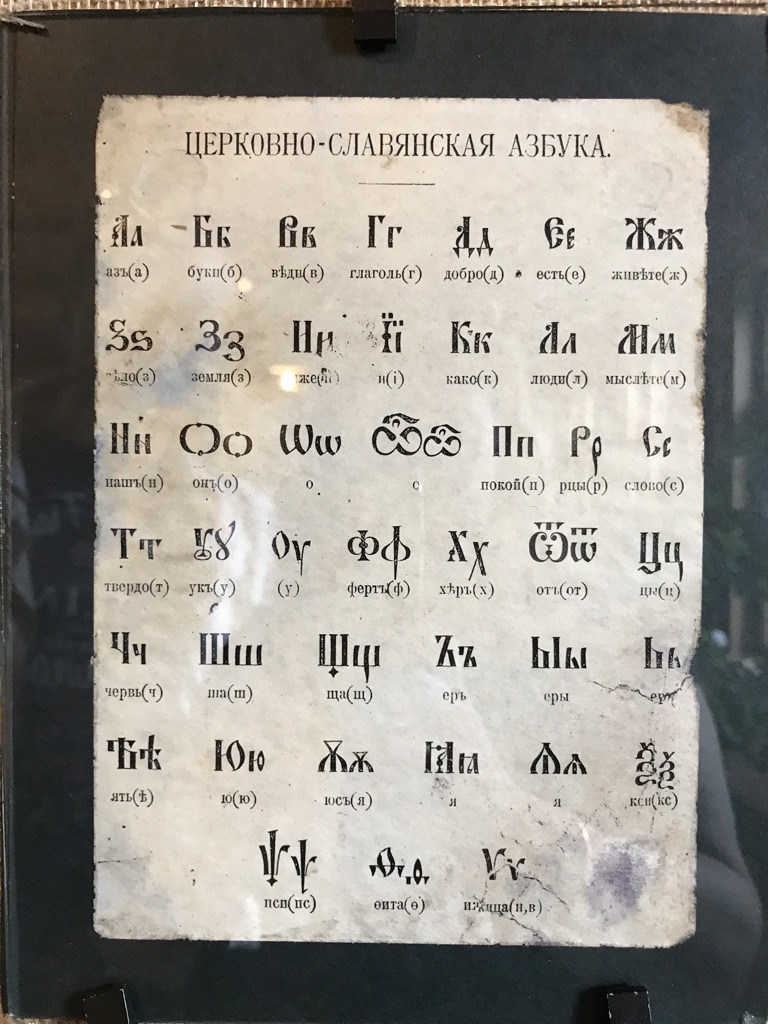 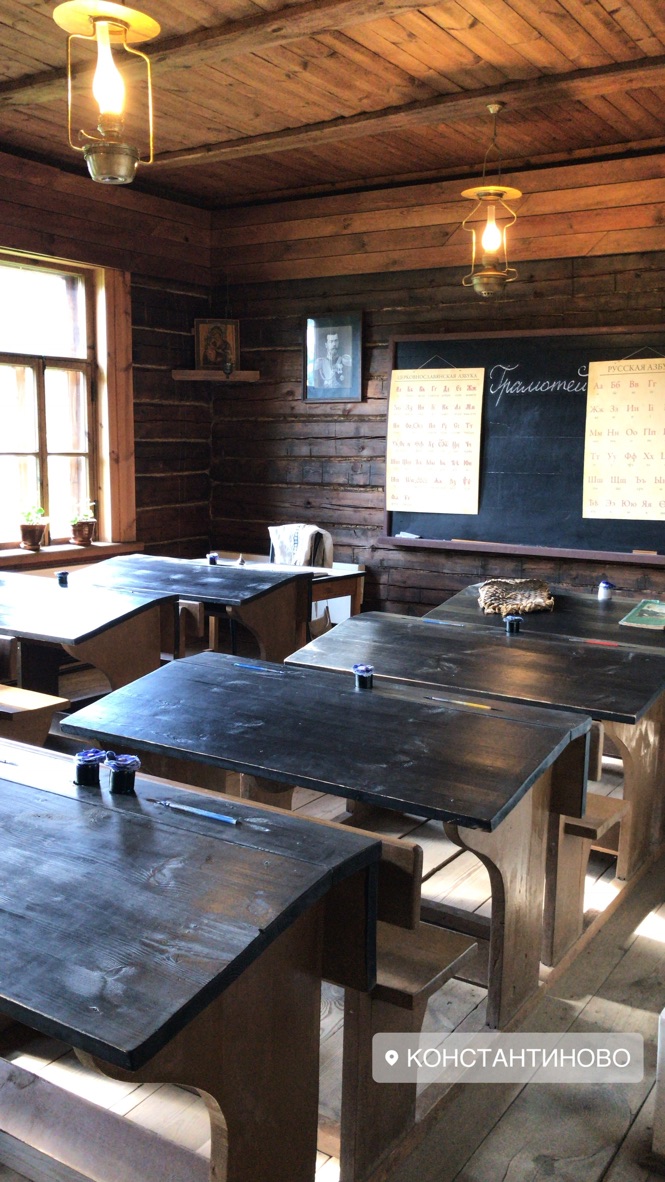 Дореволюционная русская азбука
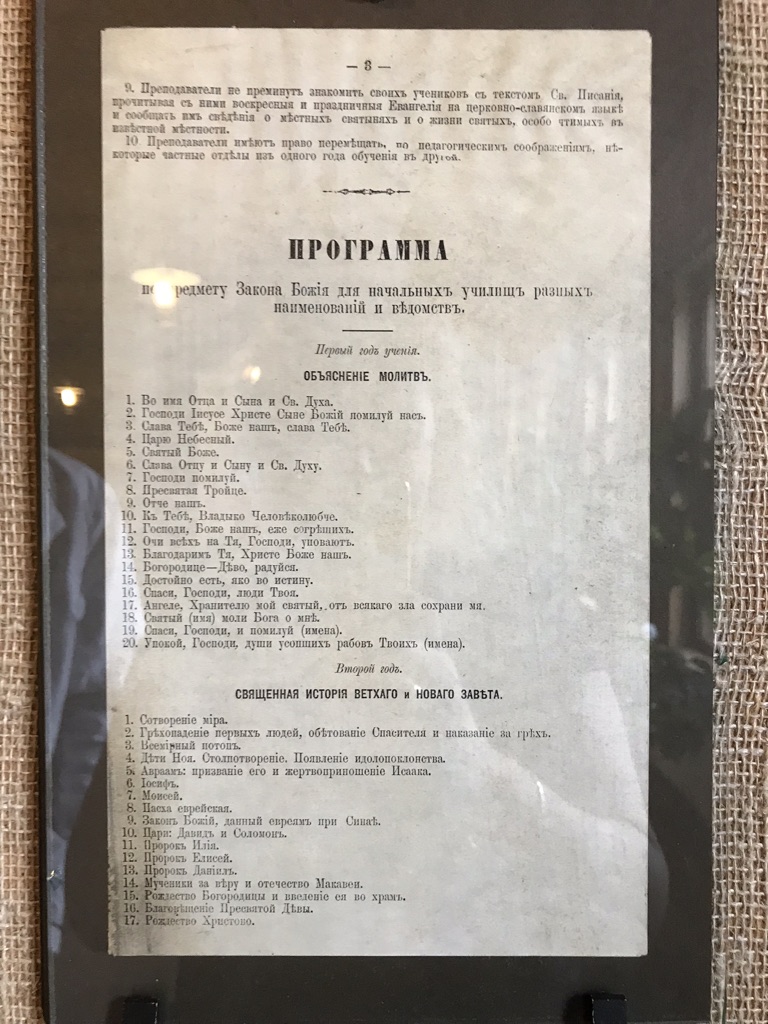 Программа по предметуЗакон БожийВ углу — часы, когда-то подаренные школе попечителем И.П. Кулаковым
Похвальный лист, выданный поэту по окончании Земской школы"За весьма хорошие успехи и отличное поведение"
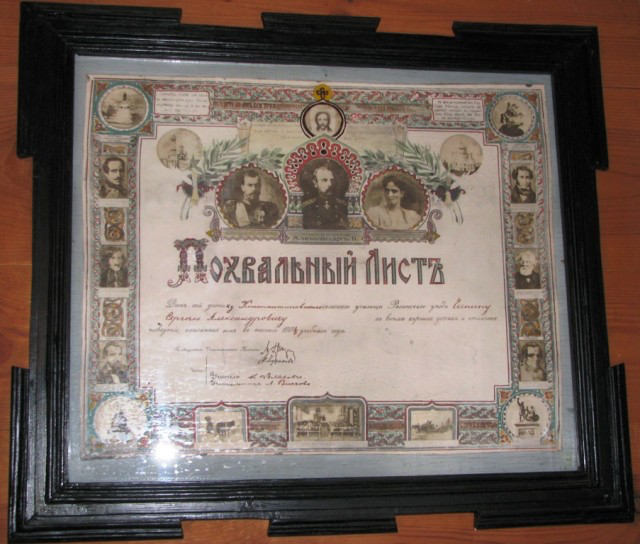 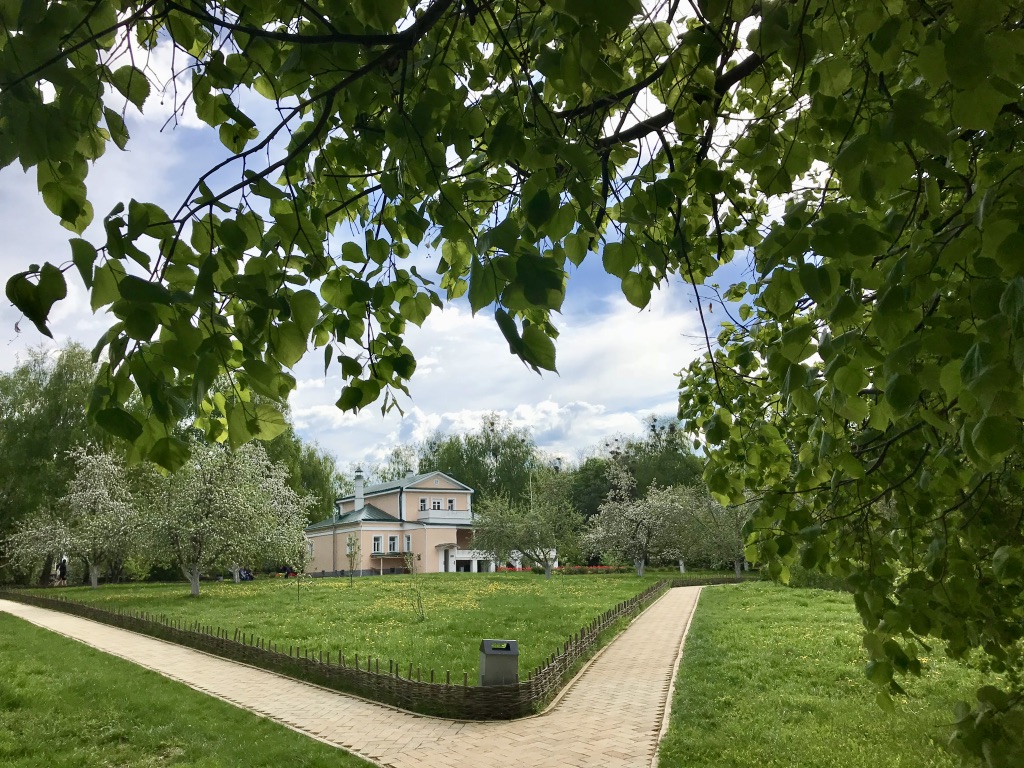 Усадьба 
Лидии Ивановны Кашиной.

Некоторые черты отчетливо угадываются в поэме Сергея Есенина 
«Анна Снегина».
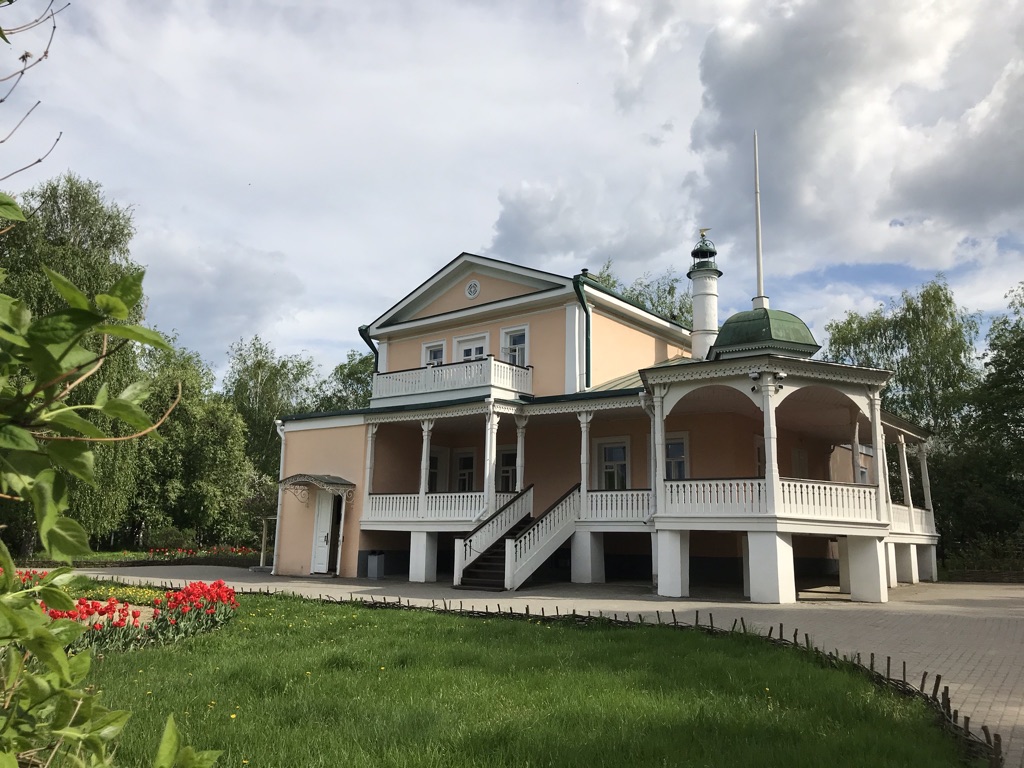 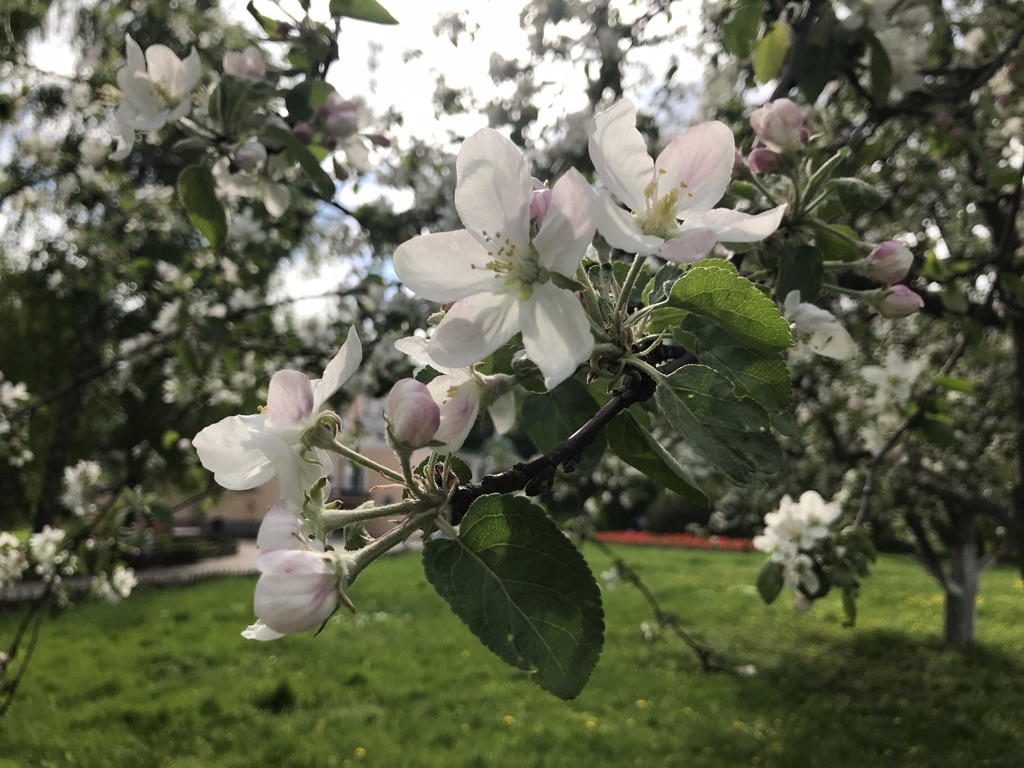 Усадьба Лидии Ивановны Кашиной.
Приехали.
Дом с мезониномНемного присел на фасад.
Волнующе пахнет жасминомПлетнёвый его палисад.
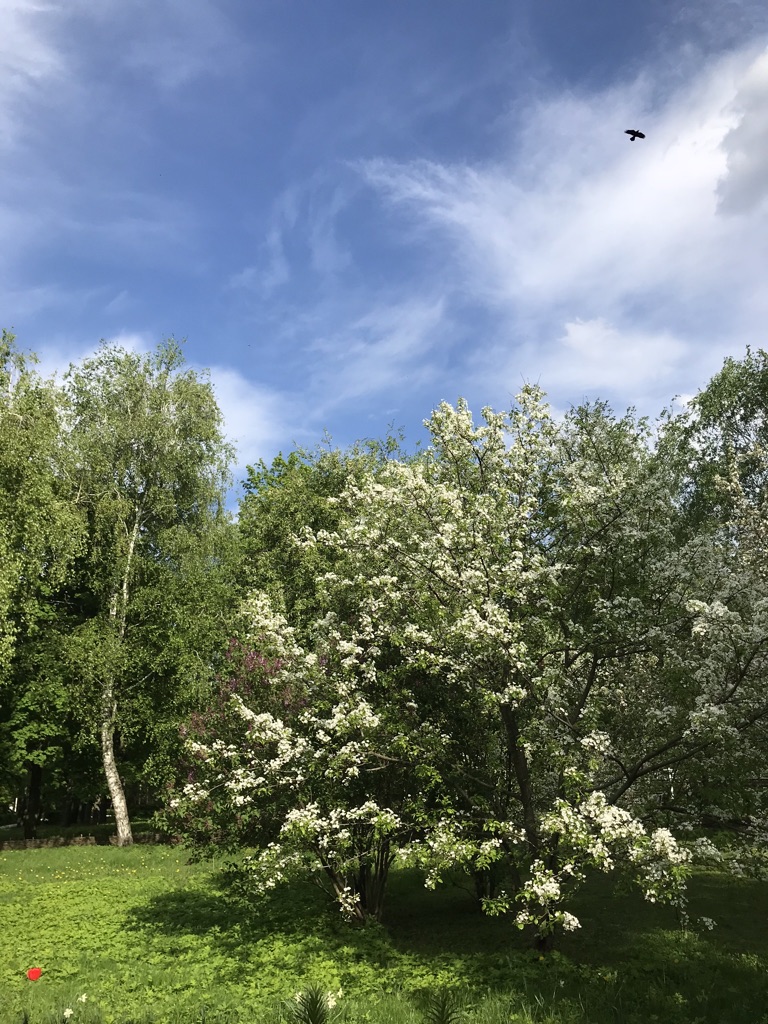 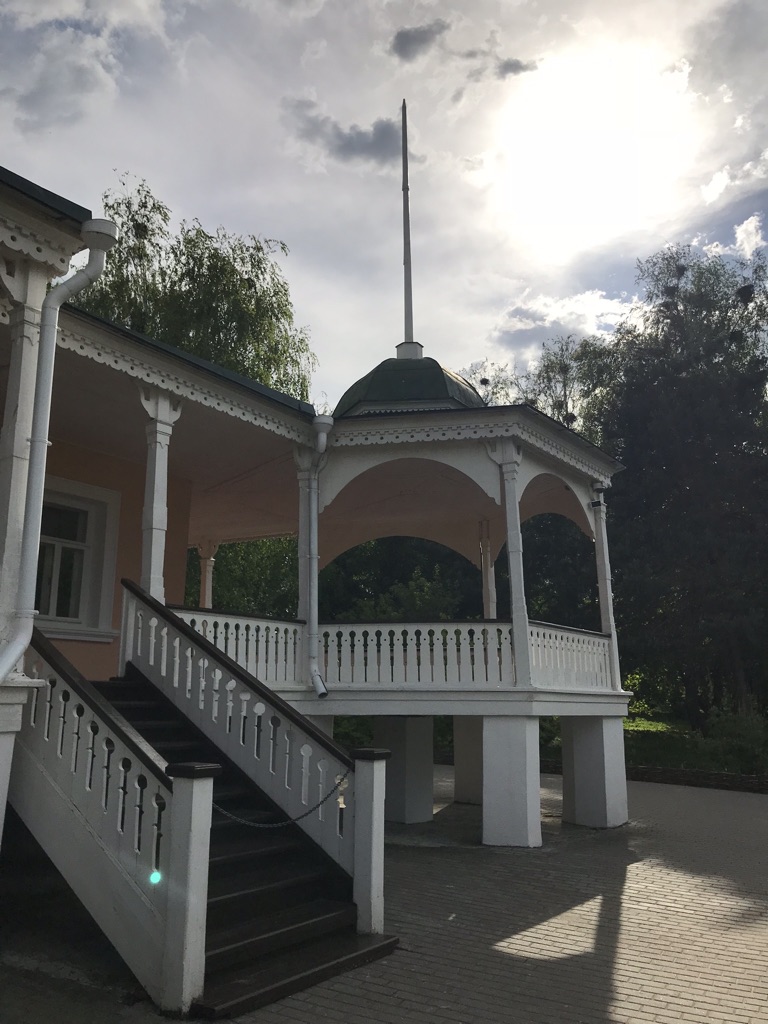 Иду я разросшимся садом,Лицо задевает сирень.Так мил моим вспыхнувшим взглядамПогорбившийся плетень.Когда-то у той вон калиткиМне было 16 лет,И девушка в белой накидкеСказала мне ласково: "Нет!
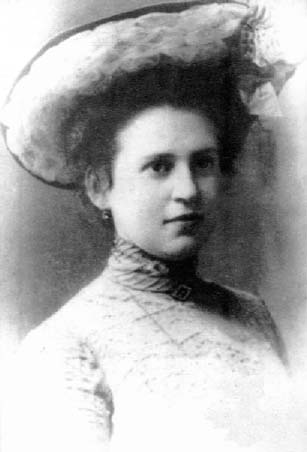 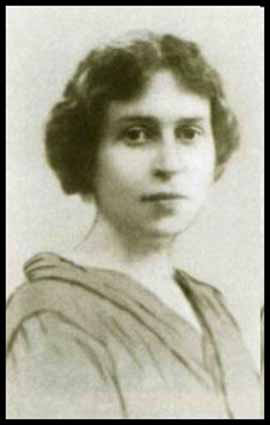 Лидия Ивановна Кашина
Сейчас в ее доме располагается музей поэмы «Анна Снегина»
Нижняя часть дома
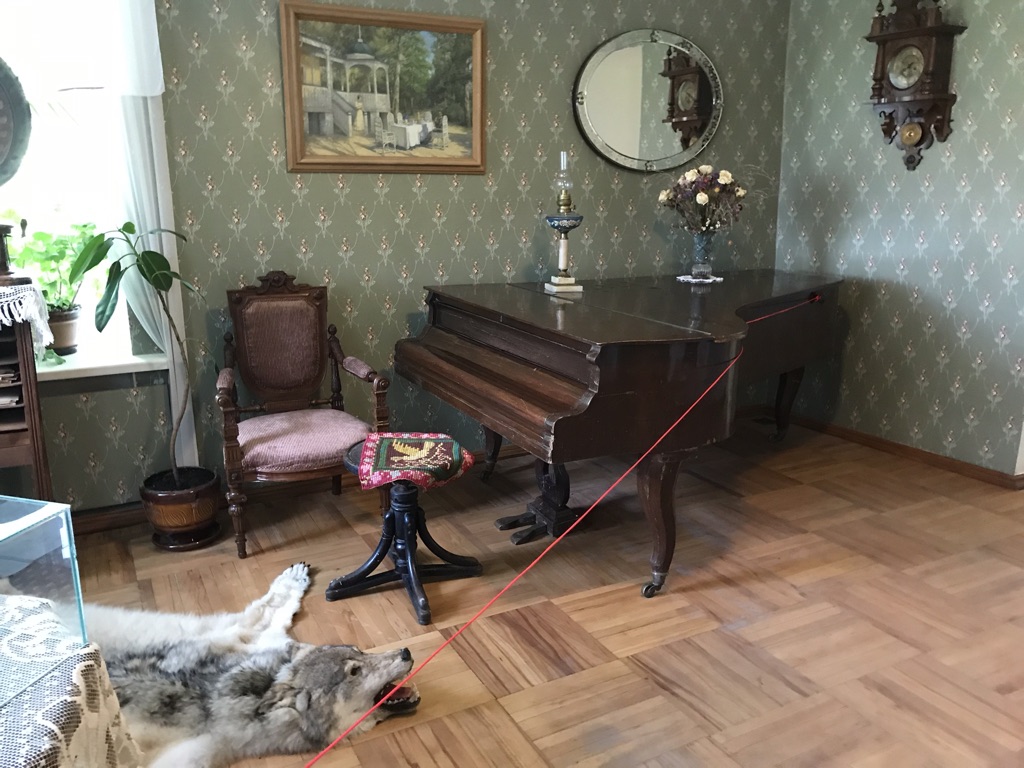 Верхняя часть домаКомнаты Лидии Ивановны Кашиной
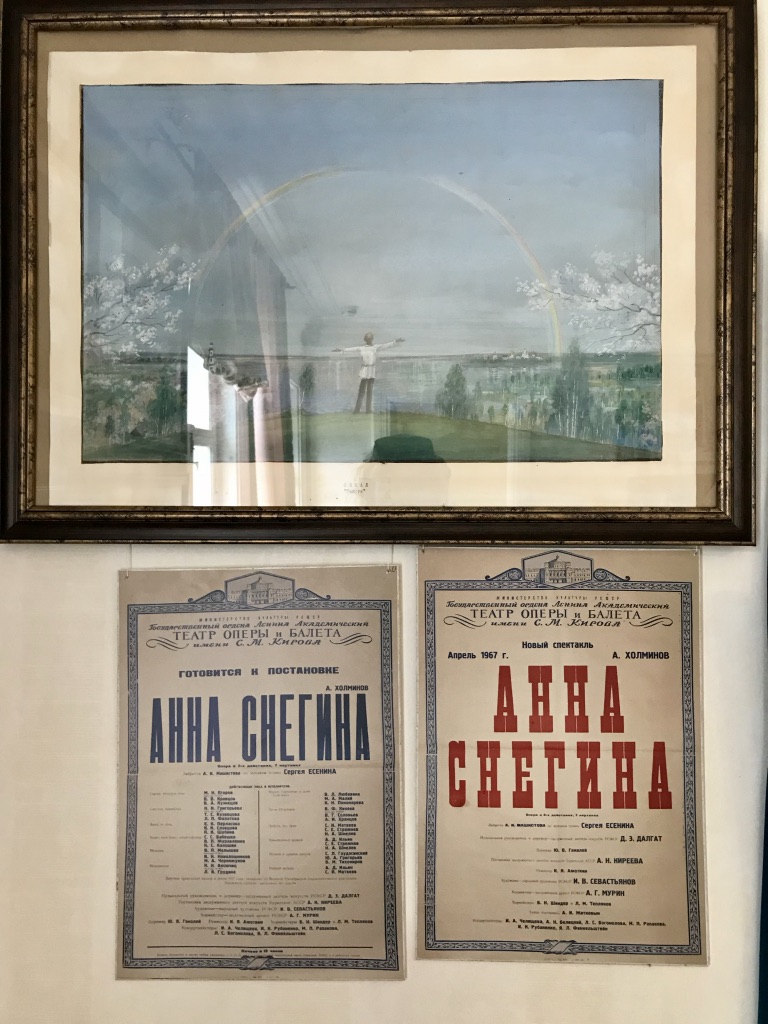 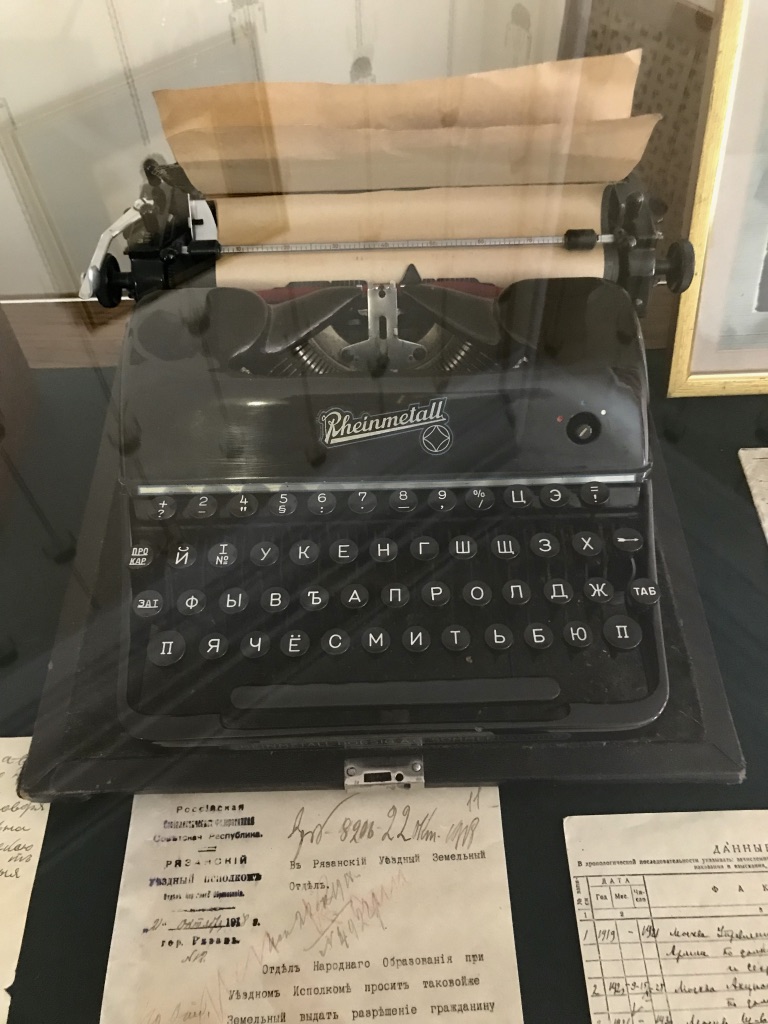 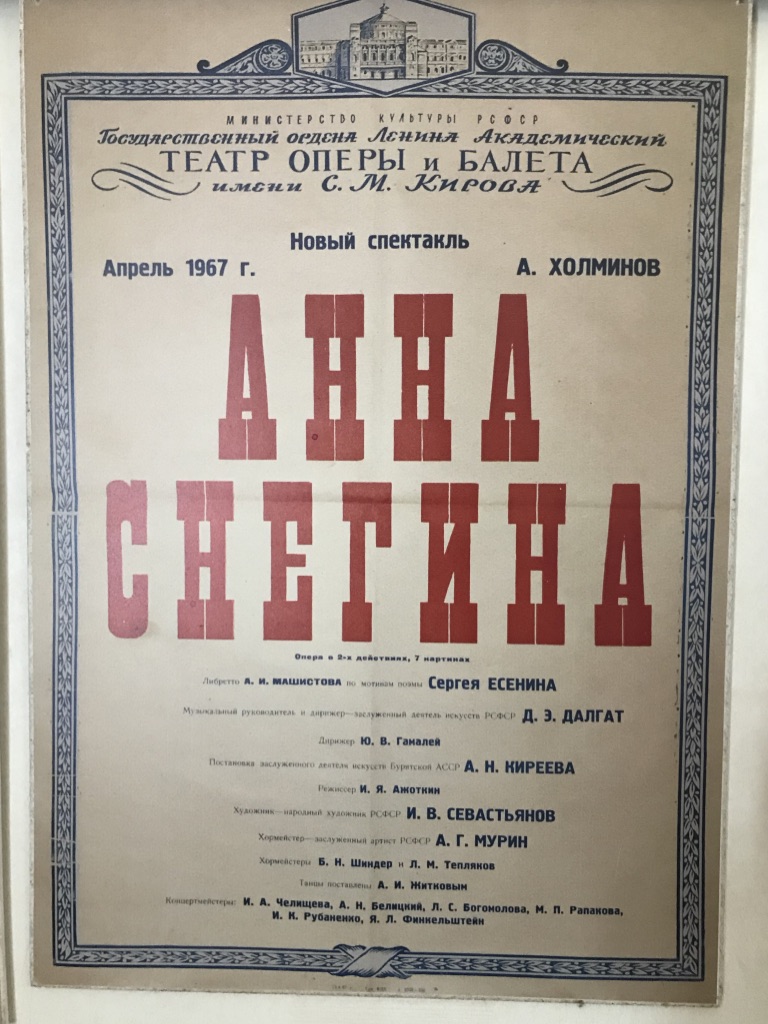 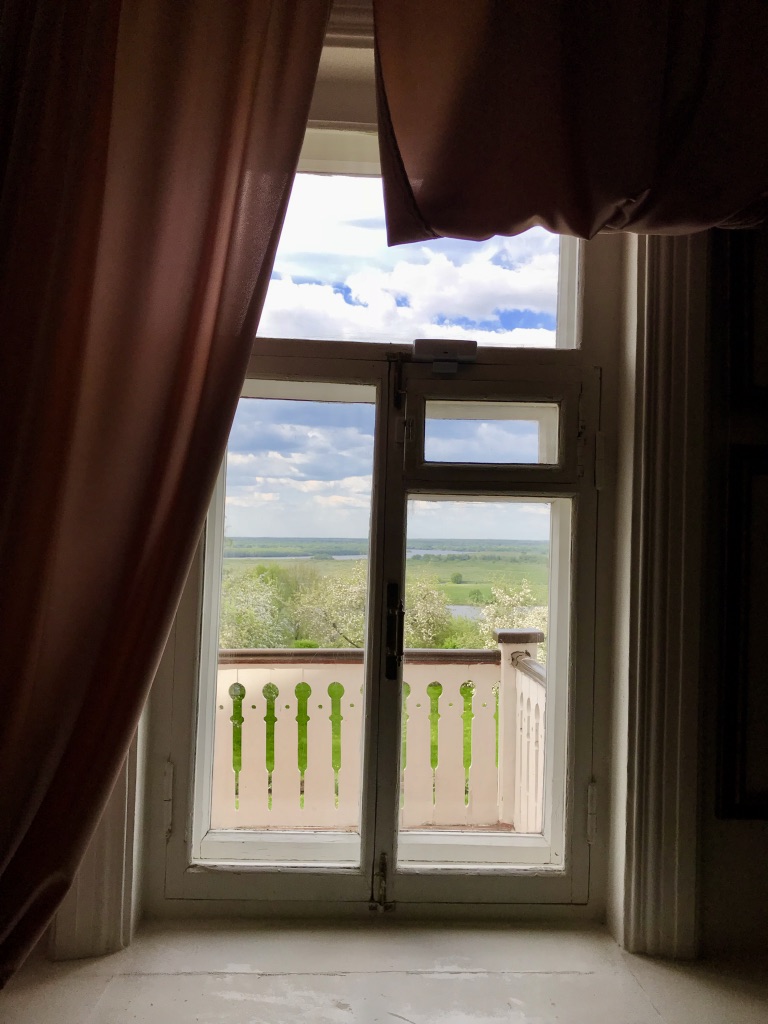 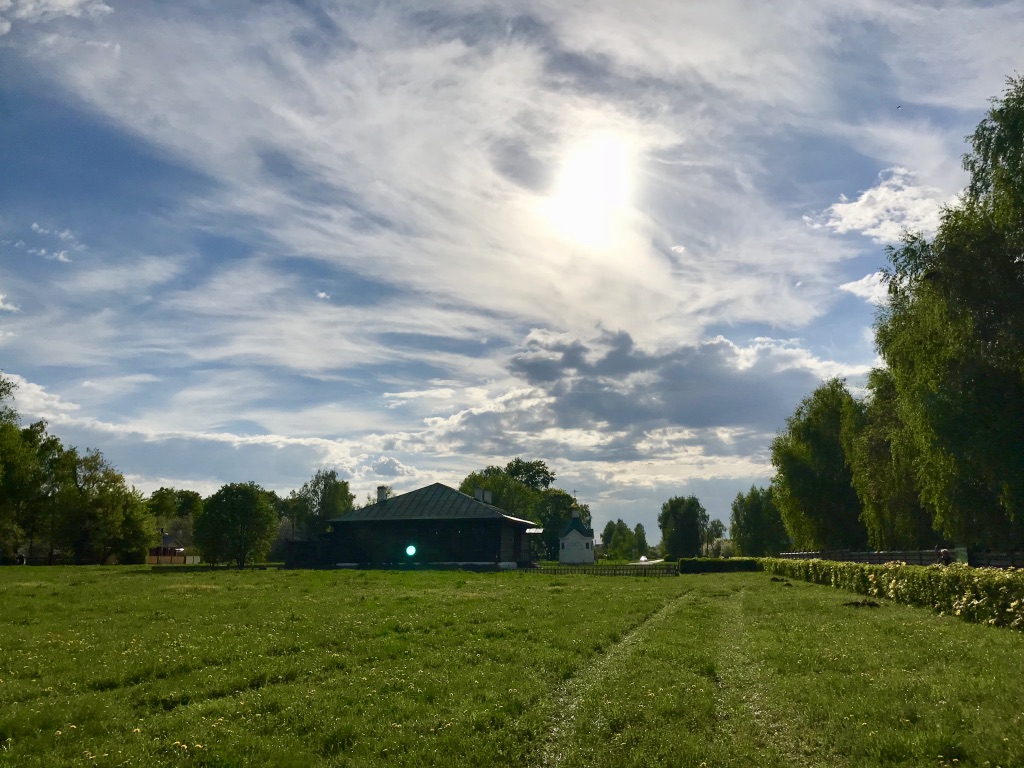 ..Наплевать мне на известностьИ на то, что я поэт.Эту чахленькую местностьНе видал я много лет.

Тот, кто видел хоть однаждыЭтот край и эту гладь,Тот почти березке каждойНожку рад поцеловать.

Как же мне не прослезиться,Если с венкой в стынь и звеньБудет рядом веселитьсяЮность русских деревень.
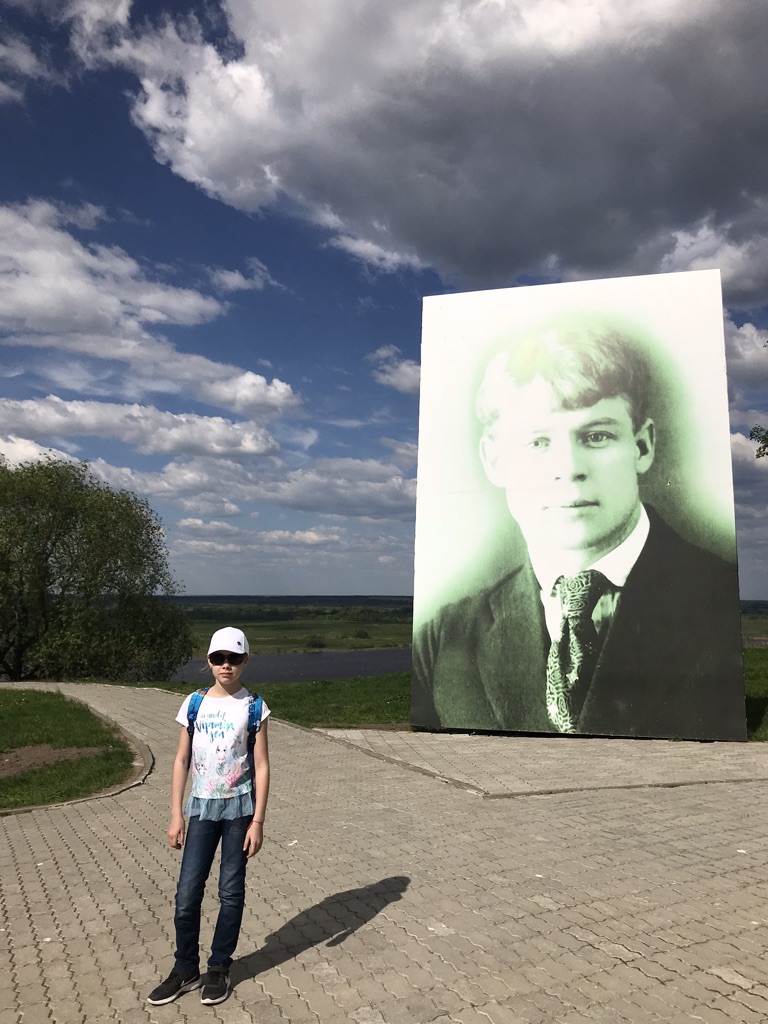 Спасибо за внимание!
Работа выполнена Бородынкиной Еленой Николаевной,
учителем русского языка и литературы 
МБОУ «Школа №29» Г.о.Балашиха Московской области